Eight tips for a successful MEP(you won‘t believe the 8th one)
MEP Orientation 2018
Antonio Farfán-Vallespín
MEP Coordinator
1. Know the rules
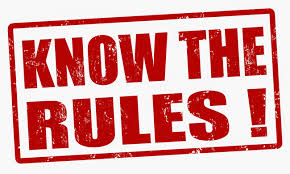 23.10.2018
14.06.2010Präsentationstitel
2
1. Know the rules
Know the rules
Prüfungsordnung – Examination rules
Rules are strictly followed
You are expected to know the rules
Semester off?
Attest?
Honors?
Improve your grade? Repeat exams?
Forgot a deadline?
23.10.2018
14.06.2010Präsentationstitel
3
2. Study for the exam
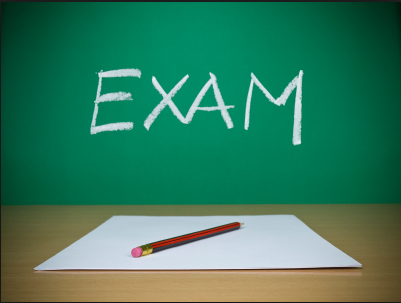 23.10.2018
14.06.2010Präsentationstitel
4
2. Study for the exam!
Learn what is exactly expected in each exam
Study with previous exams
Clarify expectations with instructor
How is the exam going to be graded?
Keywords?
Full calculations? Only results?
Lecture materials or tutorials? 
Precise answers instead of „look-how-many-things-loosely-related-to-the-question-I-know!“ type of answers
But do not ask for the questions of the exam! ;-)
23.10.2018
14.06.2010Präsentationstitel
5
3. Study as if there were mid-terms
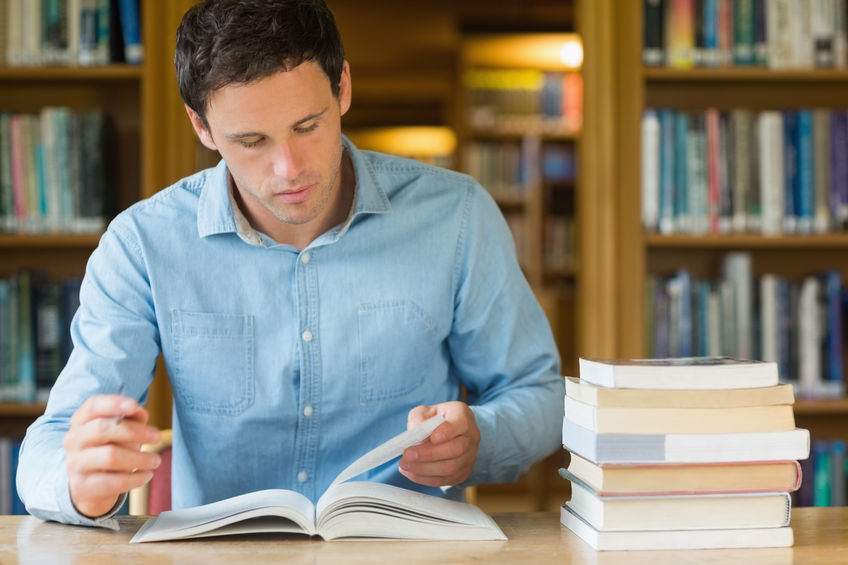 23.10.2018
14.06.2010Präsentationstitel
6
3. Study as if there were mid-terms!
There are no mid-term exams…
But you must study as if there were!

No study-the-night-before-the-exam-marathons !!!
At least with the mandatory courses
23.10.2018
14.06.2010Präsentationstitel
7
4. Choose your exams strategically
23.10.2018
14.06.2010Präsentationstitel
8
4. Choose your exams strategically
Registration for exams around December
Check the dates of the exams!
How many days between each exam and the previous one?
You are not supposed to take all exams
If struggling, choose at least one of the tough ones, drop the other
How much time do you need to review the lectures during the semester?
How much time will you need to review before the exam?
23.10.2018
14.06.2010Präsentationstitel
9
5. Focus
23.10.2018
14.06.2010Präsentationstitel
10
5. Focus
Focus!
Do not disperse your energies attempting several seminars and electives during the first year!
If you master the foundations, electives will be much easier in the second year
Choose your leisure activities wisely
23.10.2018
14.06.2010Präsentationstitel
11
6. Form study groups
23.10.2018
14.06.2010Präsentationstitel
12
6. Form study groups
Form study groups 
If possible with someone with experience in the German system
Together you are smarter than alone
23.10.2018
14.06.2010Präsentationstitel
13
7. You can cross an exam
23.10.2018
14.06.2010Präsentationstitel
14
7. You can cross exams
If you aim at high GPA, 
you can cross an exam and let if fail
There is no possibility to repeat exams to improve grades, unless you fail
23.10.2018
14.06.2010Präsentationstitel
15
8. There are epidemies on exam days
23.10.2018
14.06.2010Präsentationstitel
16
8. Epidemies on exam day
You can only fail an exam three times
If you do not go to an exam you are registered for, it counts as one attempt
But if you do not feel well, and the doctor confirms it, then it does not count as an attempt
So if you realize you are not well-prepared AND you are not feeling well…
23.10.2018
14.06.2010Präsentationstitel
17